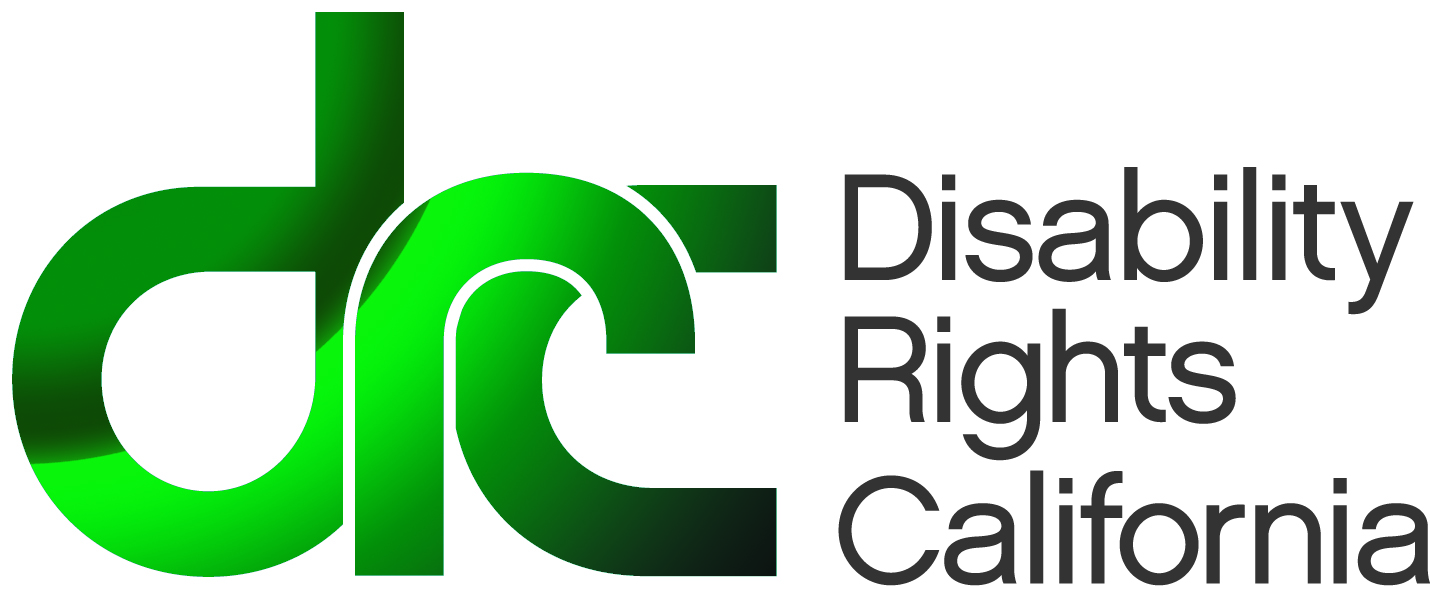 1
DRC Vision & Mission Statement
We envision a barrier-free, inclusive, diverse world that values each individual and their voice. In this world, all people with disabilities enjoy the power of equal rights and opportunities; freedom from abuse, neglect, and discrimination; dignity; and respect for their choices based on their own goals and values.

Disability Rights California advocates, educates, investigates, and litigates to advance the rights, dignity, equal opportunities, and choices for all people with disabilities.
2
[Speaker Notes: - P&A system
- 1978 to protect the rights of people with disabilities. 
Advocacy principals
ASP
9 federal grants, 2 state grants
Independent Advocates]
What We Do
Advocate:
	- Provide legal representation on disability-related issues
	- Make policy changes to benefit many
	- Help state psychiatric hospital residents
Educate:
	- Community training and clinic activities
	- Counsel and advice to foster self-advocacy
	- Publications and resource materials
3
[Speaker Notes: Fresno Deaf VR services
CA Blue Print
Individual Cases
CIE Clinics]
What We Do
Investigate:
	- Investigate and address reports of abuse or neglect
	- Ensure Social Security representative payees and beneficiaries understand their rights and responsibilities
	- Monitor facilities and segregated settings
Litigate:
 	- Advocate for people with disabilities in class actions
	- Bring impact litigation and act as amicus curiae
4
[Speaker Notes: Restraint and seclusion in schools, jails, etc.
Monitoring projects
San Diego hosing case
Photo: protest re: accessible public transportation in bay area]
Disability Rights Practice Areas and Programs
- Civil Rights 
- Healthcare/Home & Community-based services 
-Intellectual/Developmental Disabilities
- Mental Health
- Pathways to Work
- Voting Rights
- Youth/Special Education 
- Regional Center 
- Peer-Self Advocacy 
- Abuse and Neglect
5
To decide if we represent a client directly, we consider…
- The merits of the case
- The client’s ability to advocate for themselves
- Other advocacy sources 
- Whether the problem is a DRC priority
- If DRC has resources to help
6
How to Access DRC Services
Intake line: (800) 776-5746
www.disabilityrightsca.org
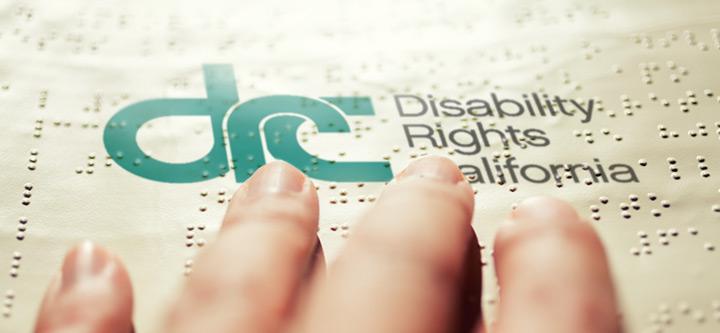 7